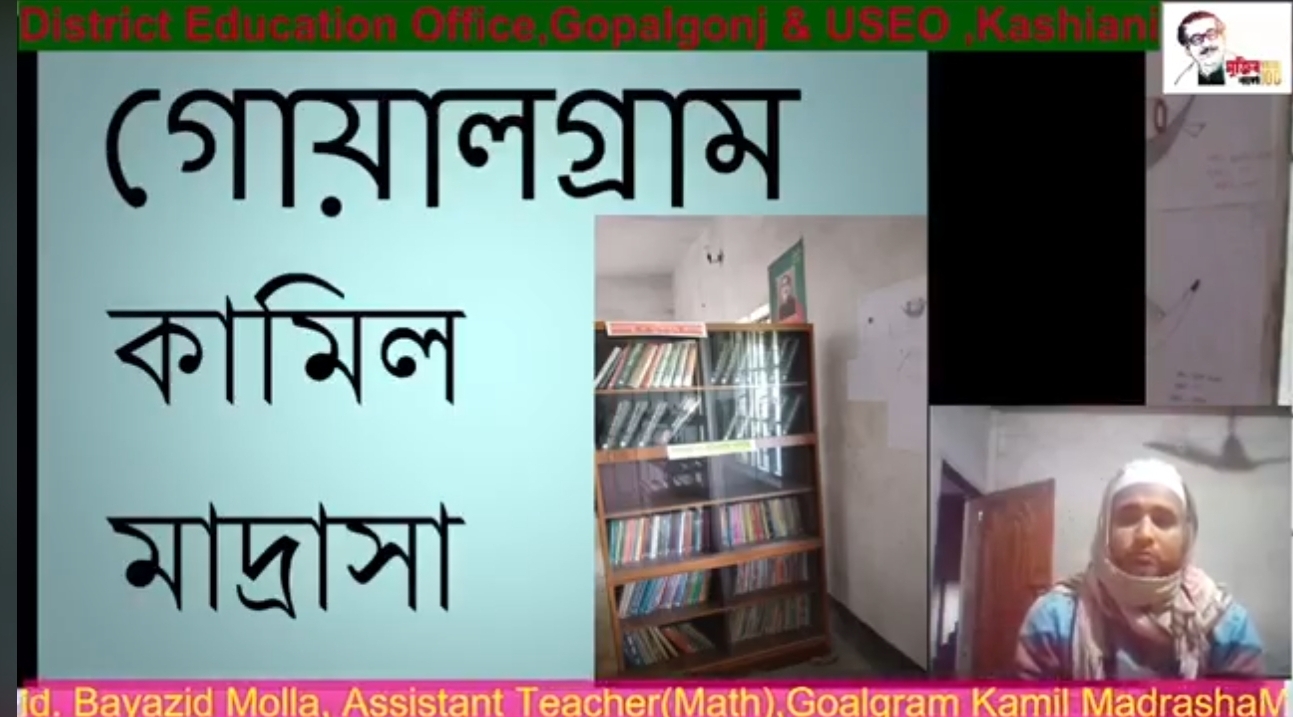 মোঃবায়েজীদ মোল্যা
সহকারী শিক্ষক
গণিত
[Speaker Notes: Md. Bayazid Molla]
স্বাগতম
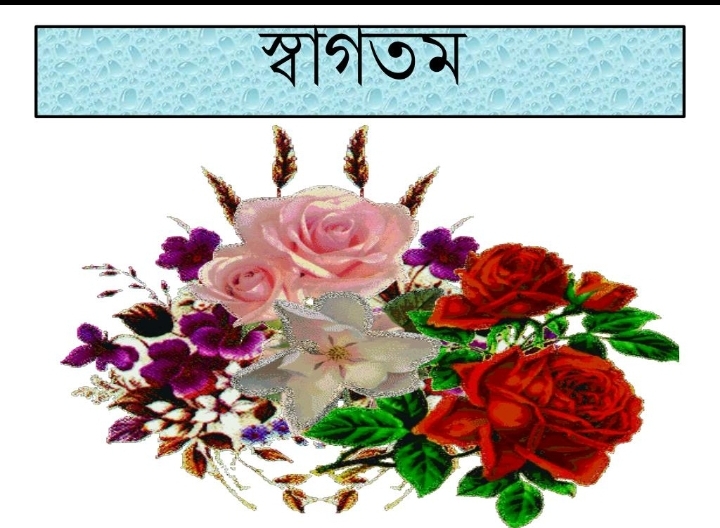 [Speaker Notes: Md. Bayazid Molla]
গোয়ালগ্রাম কামিল মাদ্রাসা
মোঃ বায়েজীদ মোল্যা
 সহকারী শিক্ষক(গণিত)
বিষয়ঃ আইসিটি
শ্রেণীঃ একাদশ-দ্বাদশ  
অধ্যায়ঃ৩য়
[Speaker Notes: Md. Bayazid Molla]
শিখন ফলঃ
দশমিক বিন্দুর দশমিক সংখ্যাকে অক্টাল সংখ্যায় রুপান্তর। 
দশমিক বিন্দুর অক্টাল সংখ্যাকে দশমিক  সংখ্যায় রুপান্তর।
[Speaker Notes: Md. Bayazid Molla]
দশমিক সংখ্যাকে অক্টাল সংখ্যায় রুপান্তর।
পূর্ণ সংখ্যা
ভগ্নাংশ
.°.(0.916)10=(0.724)8
[Speaker Notes: Md. Bayazid Molla]
দশমিক থেকে অক্টাল
.°. (.8756)10=(.7002)8 প্রায়
[Speaker Notes: Md. Bayazid Molla]
.7   0 0    2=
অক্টাল থেকে দশমিক
7×8-1+0×8-2+0×8-3+2×8-4=7/8+0+0+2/4096
=.875+.000488=.875488=.8755 (প্রায়)
.°. (.7002)8=(.8755)10
[Speaker Notes: Md. Bayazid Molla]
একক কাজ
১.দশমিক সংখ্যাগুলোকে অক্টালে রুপান্তর করঃ
0.938,0.75, 0.395
[Speaker Notes: Md. Bayazid Molla]
একক কাজ
১.অক্টাল সংখ্যাগুলোকে  দশমিক সংখ্যায় রুপান্তর করঃ
. 7771,. 1607,.4105
[Speaker Notes: Md. Bayazid Molla]
বাড়ির কাজ
১.দশমিক সংখ্যাগুলোকে অক্টালে রুপান্তর করঃ
.8075,.1525,.705,.3425,.79
[Speaker Notes: Md. Bayazid Molla]
বাড়ির কাজ
১.অক্টাল সংখ্যাগুলোকে  দশমিক সংখ্যায় রুপান্তর করঃ
.721,.151,.011,.6435
[Speaker Notes: Md. Bayazid Molla]
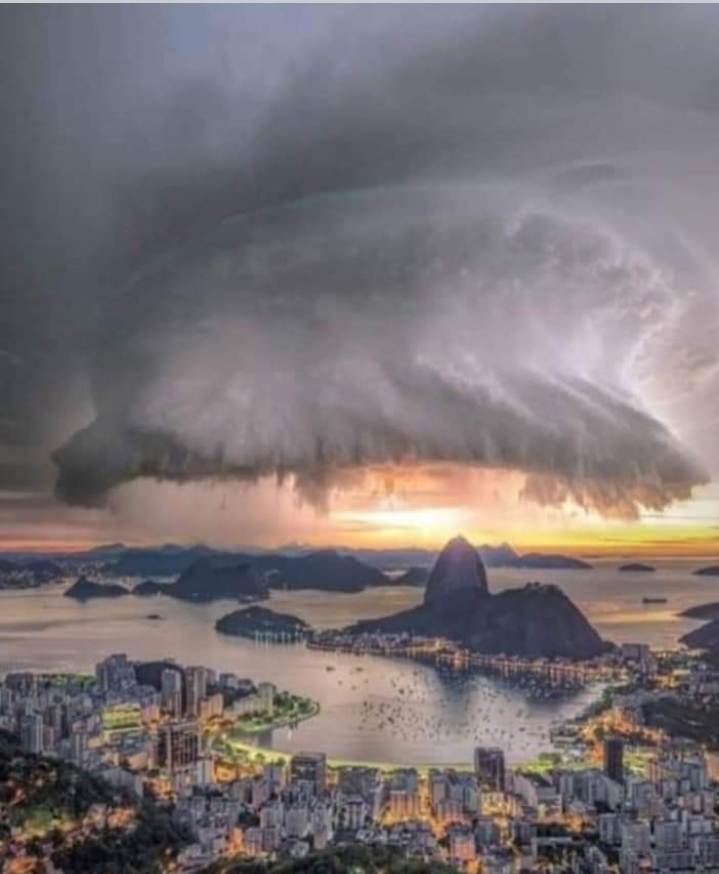 ধন্যবাদ
ধন্যবাদ
[Speaker Notes: Md. Bayazid Molla]